Tmux
zjlin
What is tmux?
terminal multiplexer
可以開很多分頁(terminal)
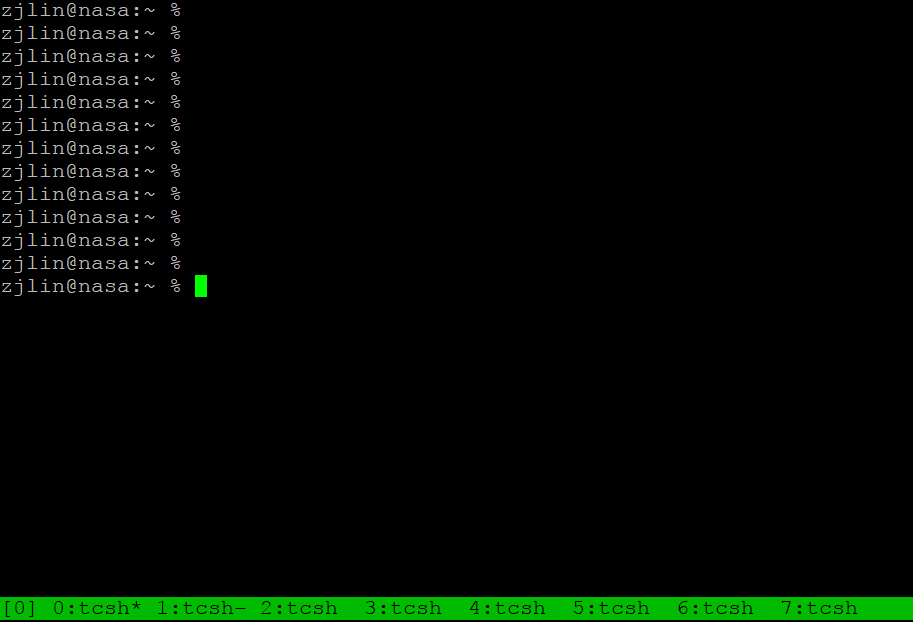 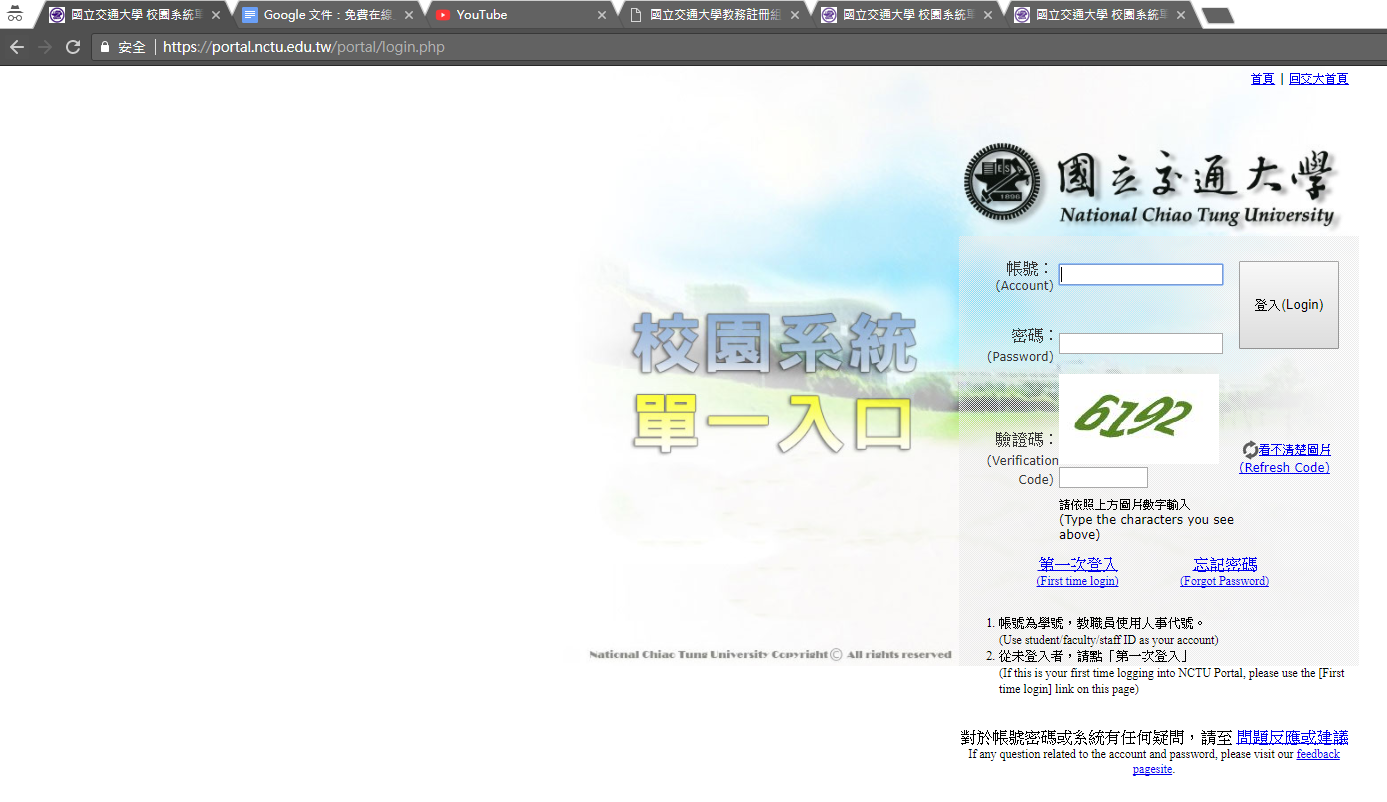 What is tmux?
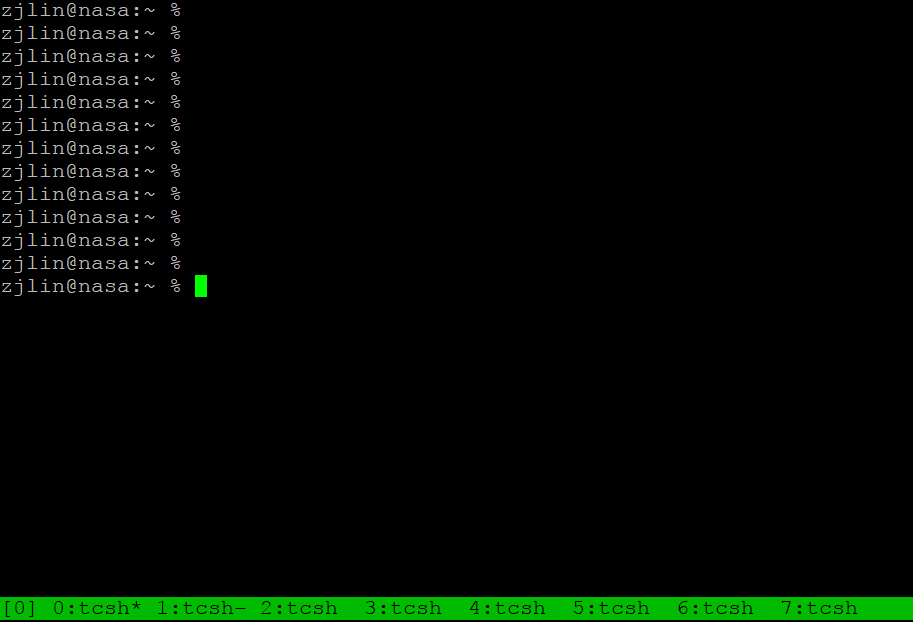 What is tmux?
What is tmux?
Why should I use tmux?
Why should I use tmux?
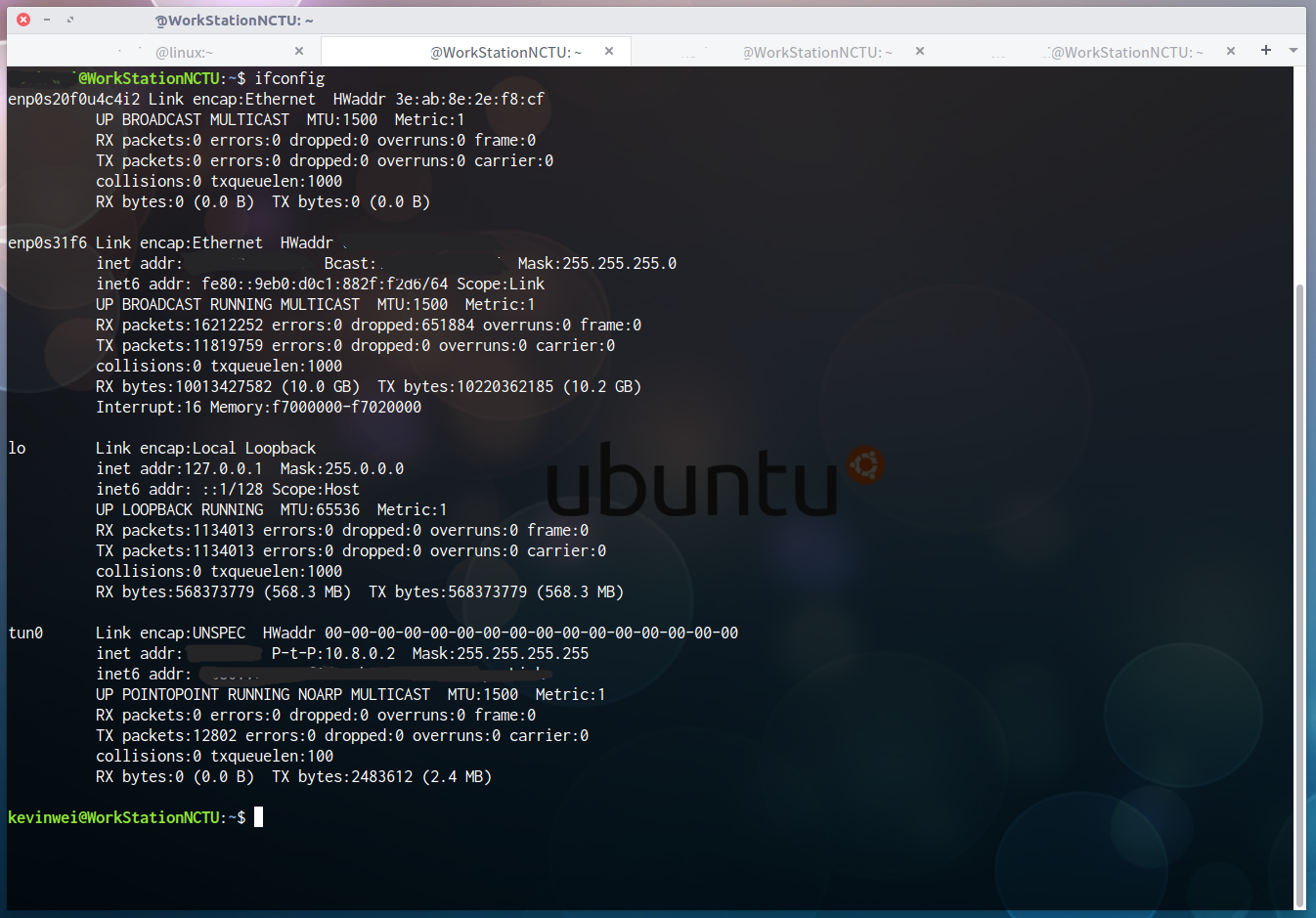 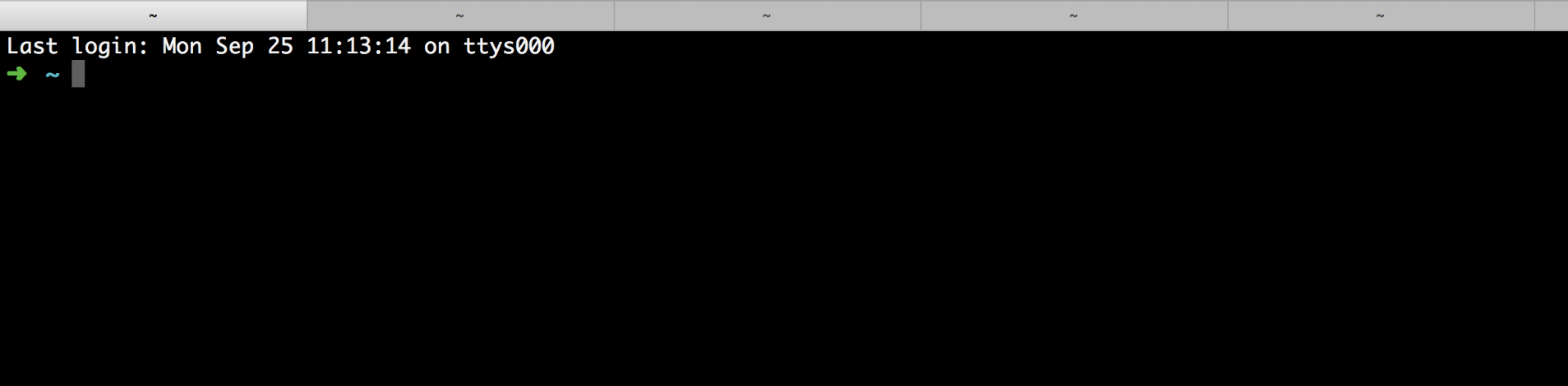 Why should I use tmux?
程式 debug 到一半沒存檔斷線?

更新到一半斷線?
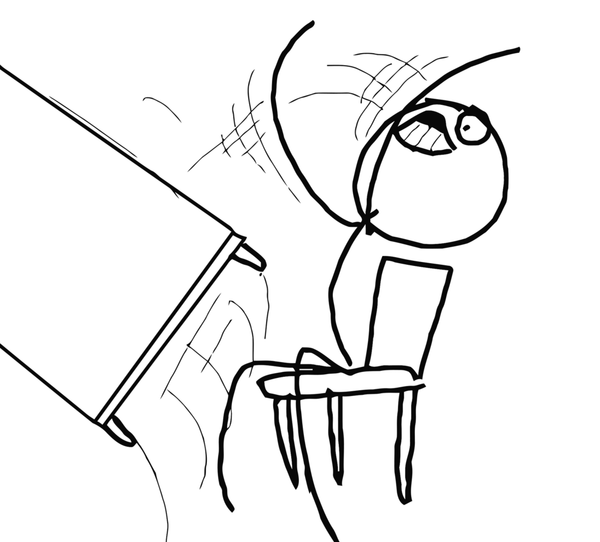 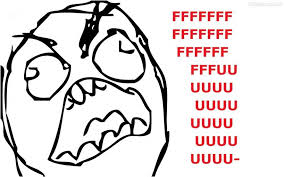 Advantage of tmux
同時管理多個 session, window, pane

保留工作狀態隨時 attach/detach

強大的畫面分割

同時 attach => 分享畫面
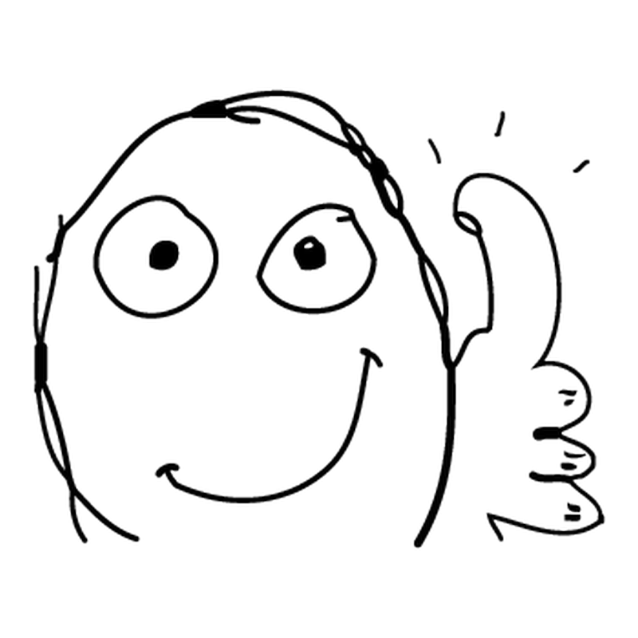 Start tmux
tmux
tmux attach [ -t <number> ]
tmux detach
tmux ls
tmux kill-session [ <number> ]
Tmux - session, window, pane
session - browser
window - tab
pane - split window
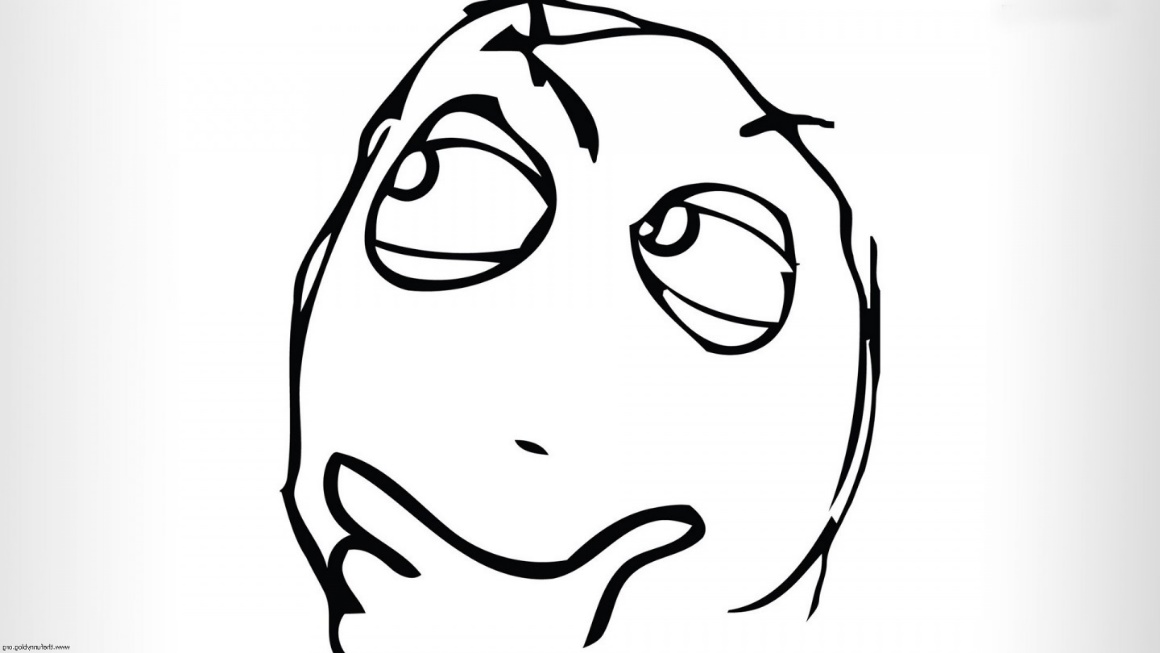 Tmux - session, window, pane
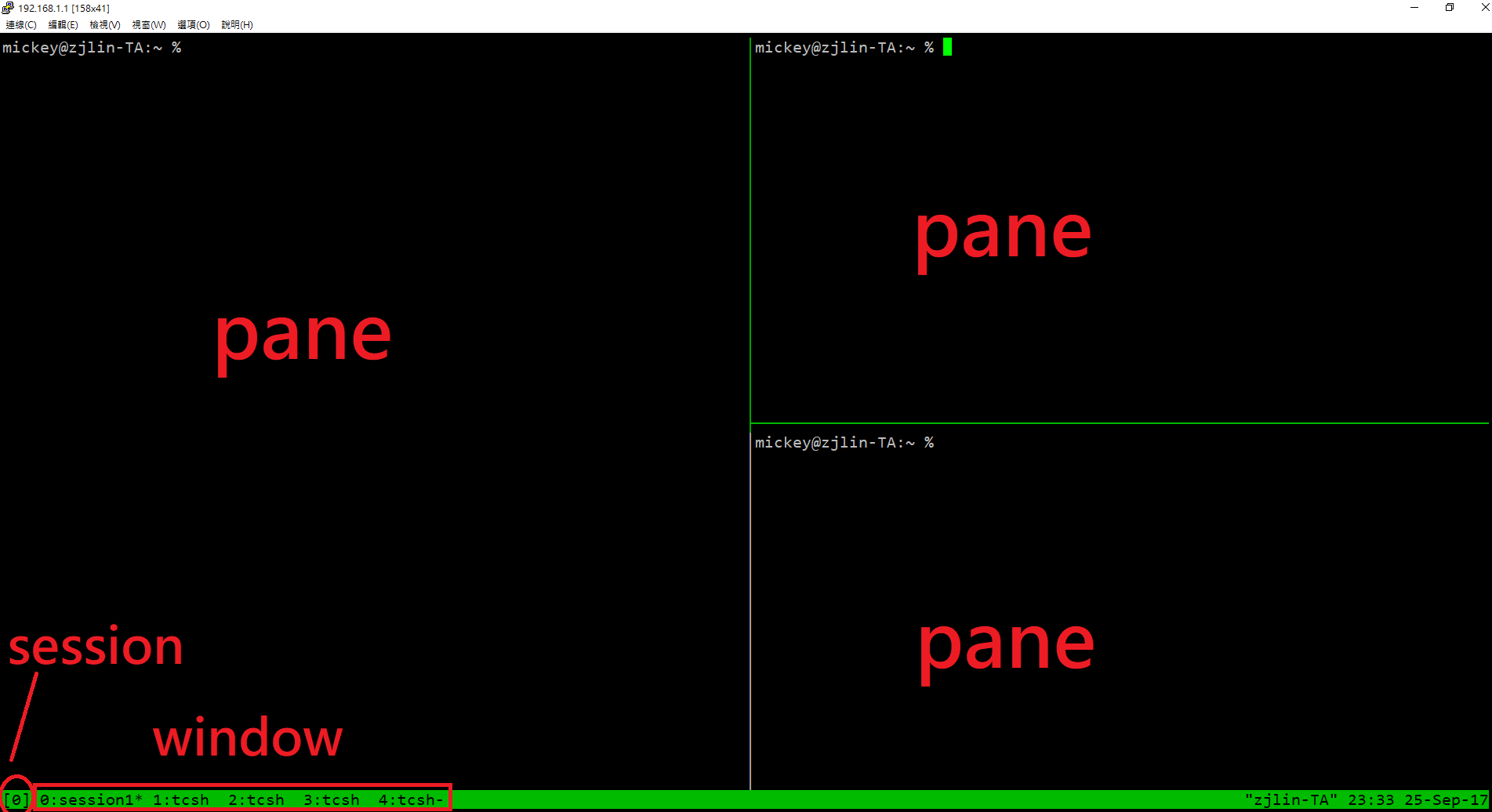 tmux 101
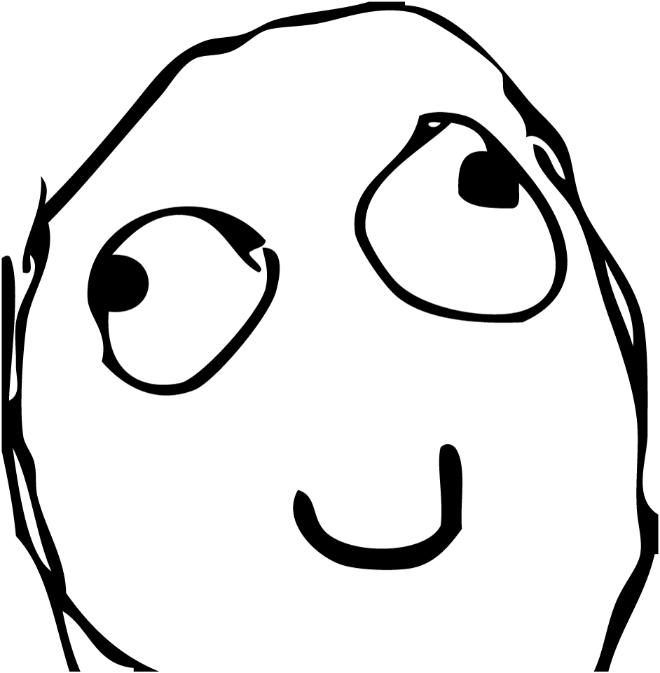 Bindkey - window
more skill
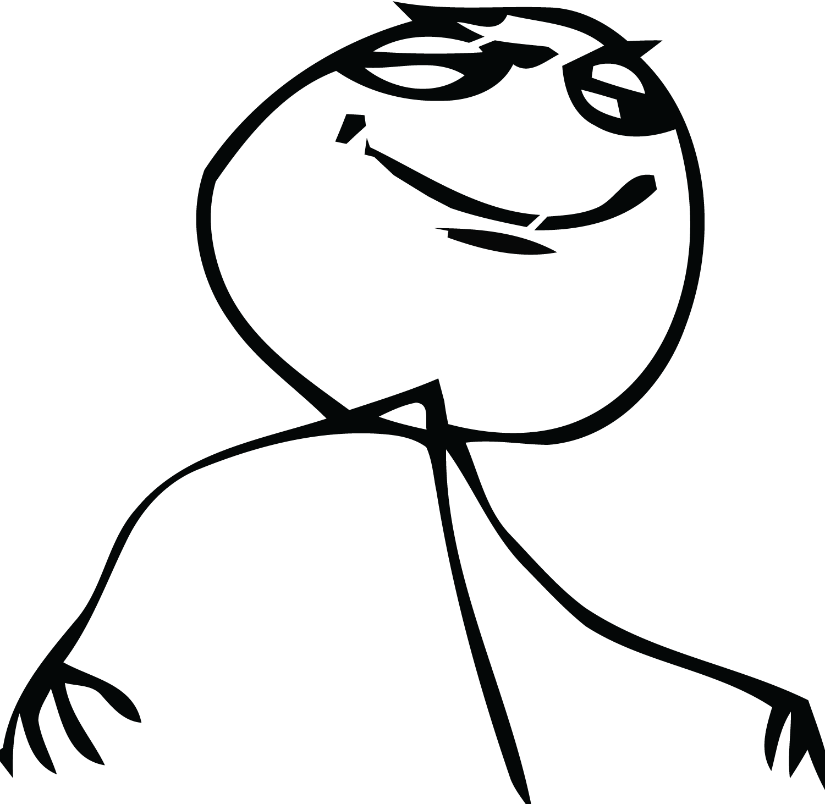 Bindkey - pane
Tmux - session, window, pane
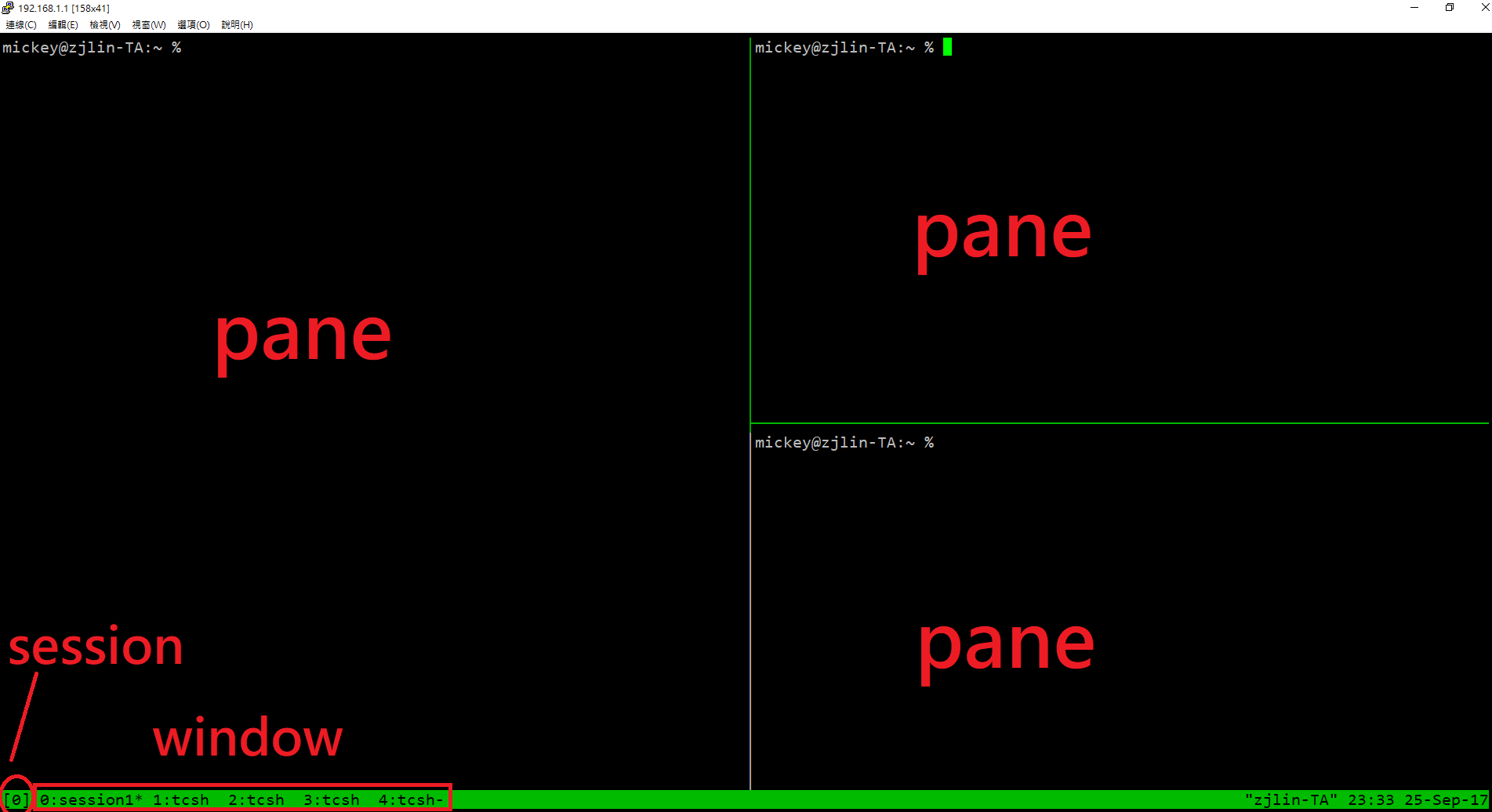 Bindkey - session
多開幾個瀏覽器
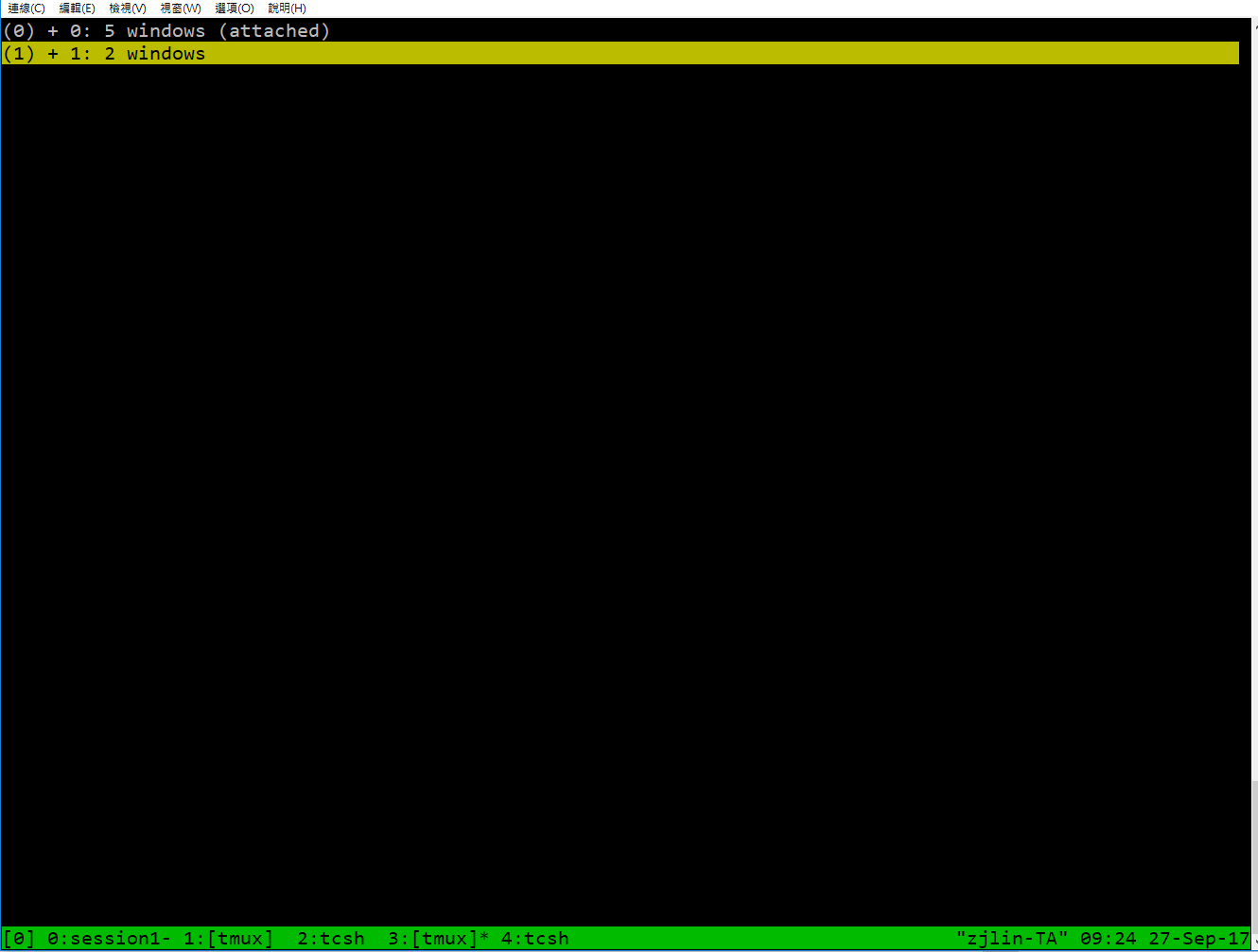 Tmux - bindkey
bindkey + ?
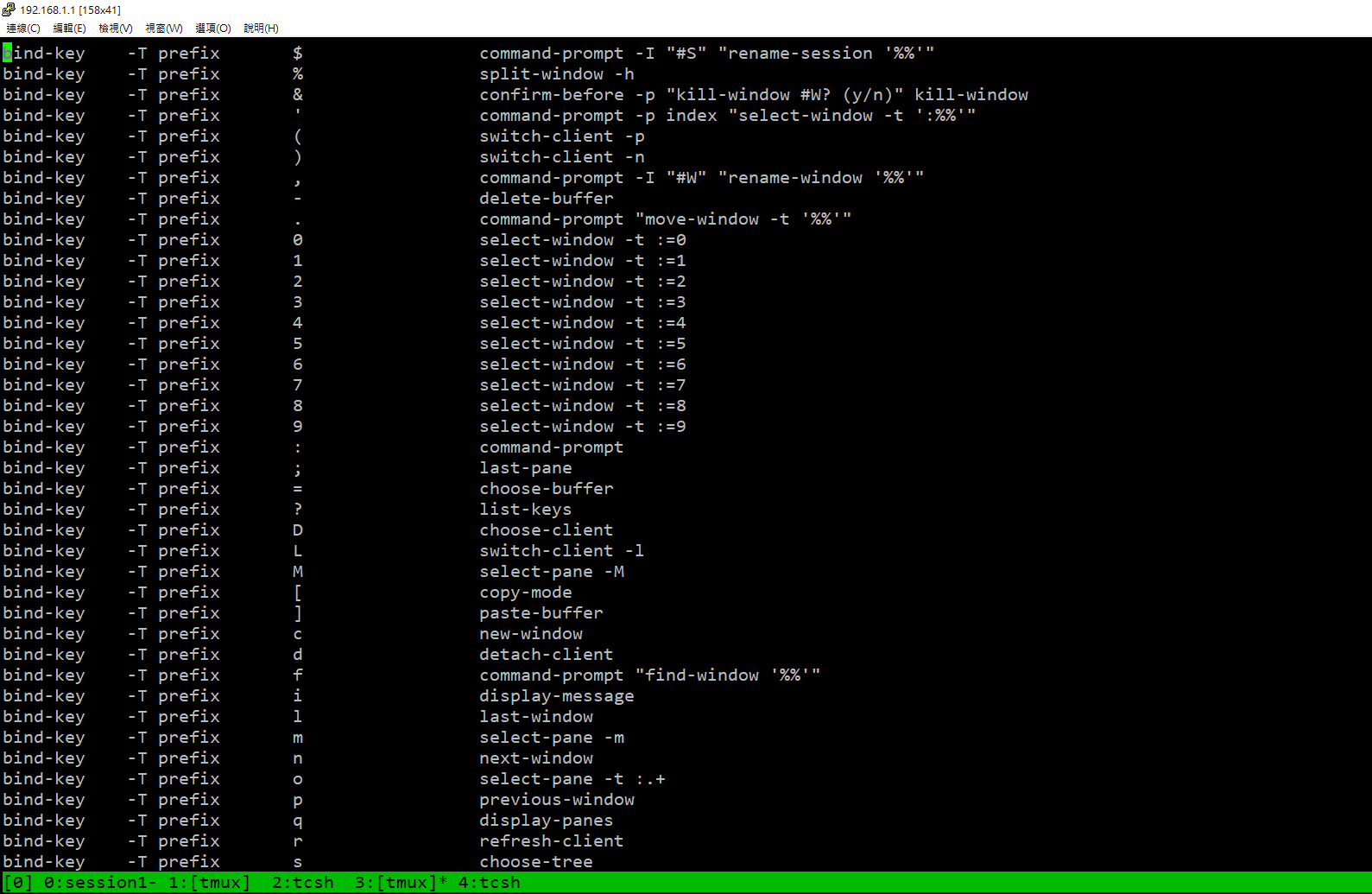 Tmux - command
command
bindkey + :
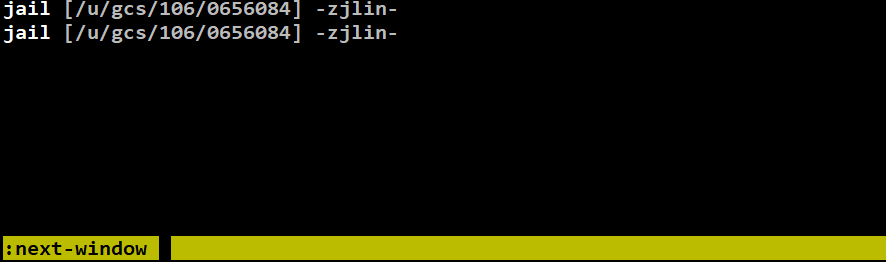 Feel unfriendly?
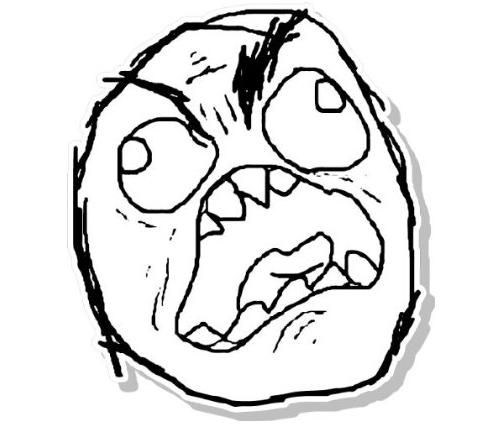 Configuration - tmux.conf
~/.tmux.conf

design yourself style

colorful
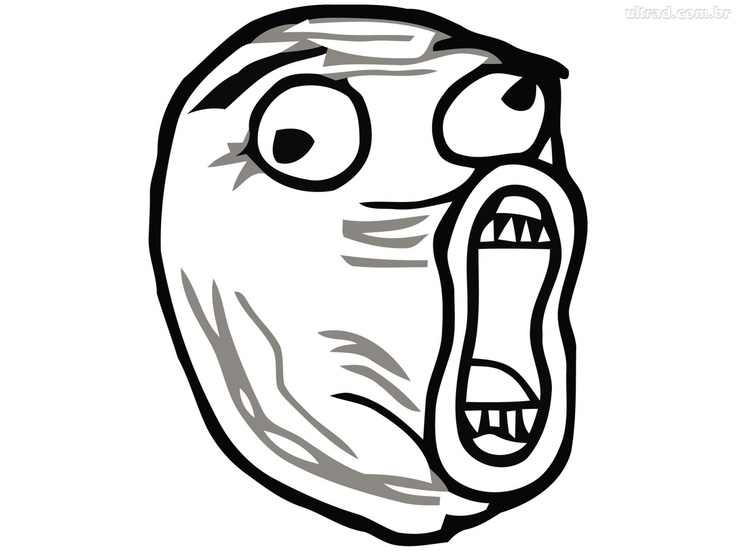 Configuration - tmux.conf
~/.tmux.conf
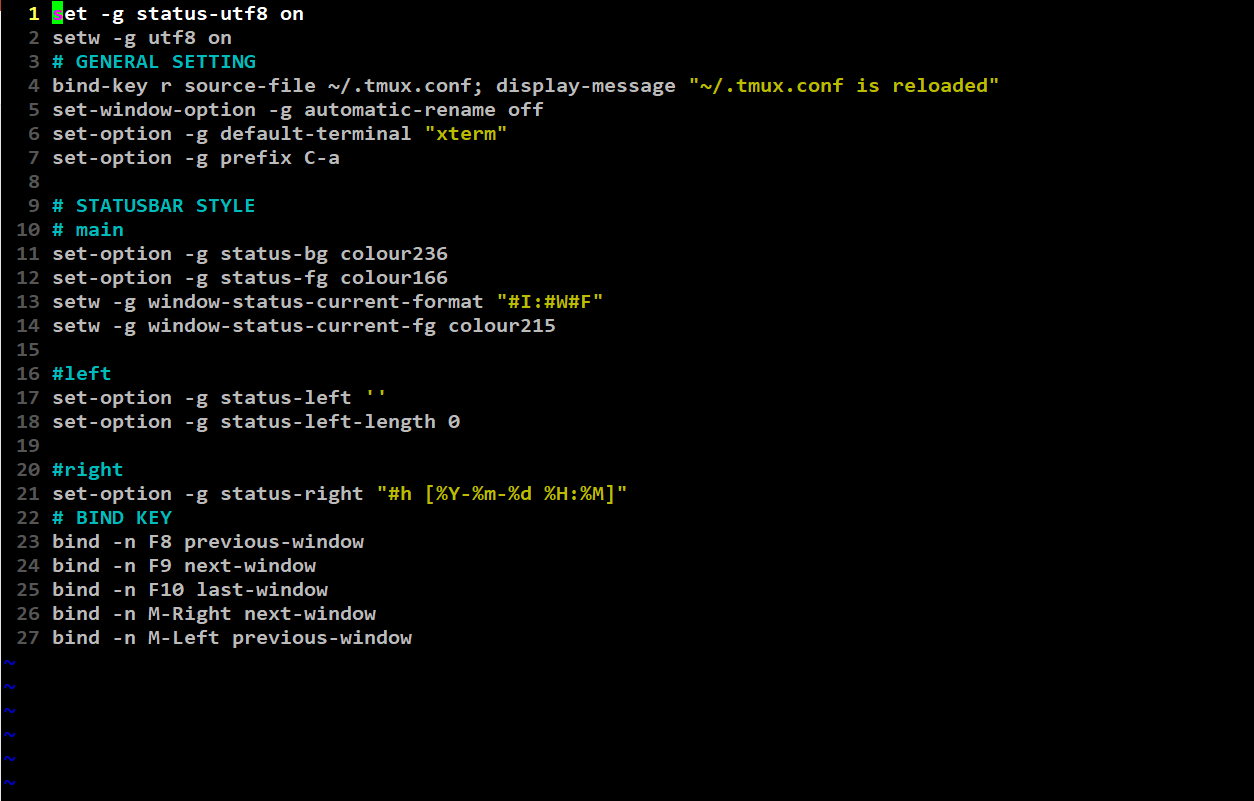 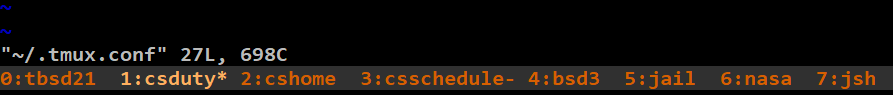 Configuration - bindkey
~/.tmux.conf
bind-key ( alias: bind )
C ( alias: <Ctrl> )
M ( alias: <Alt> )
bind-key  <key>  <command>
-T key-table ( default table is prefix ) 
-n : alias for -T root
-r : repeat
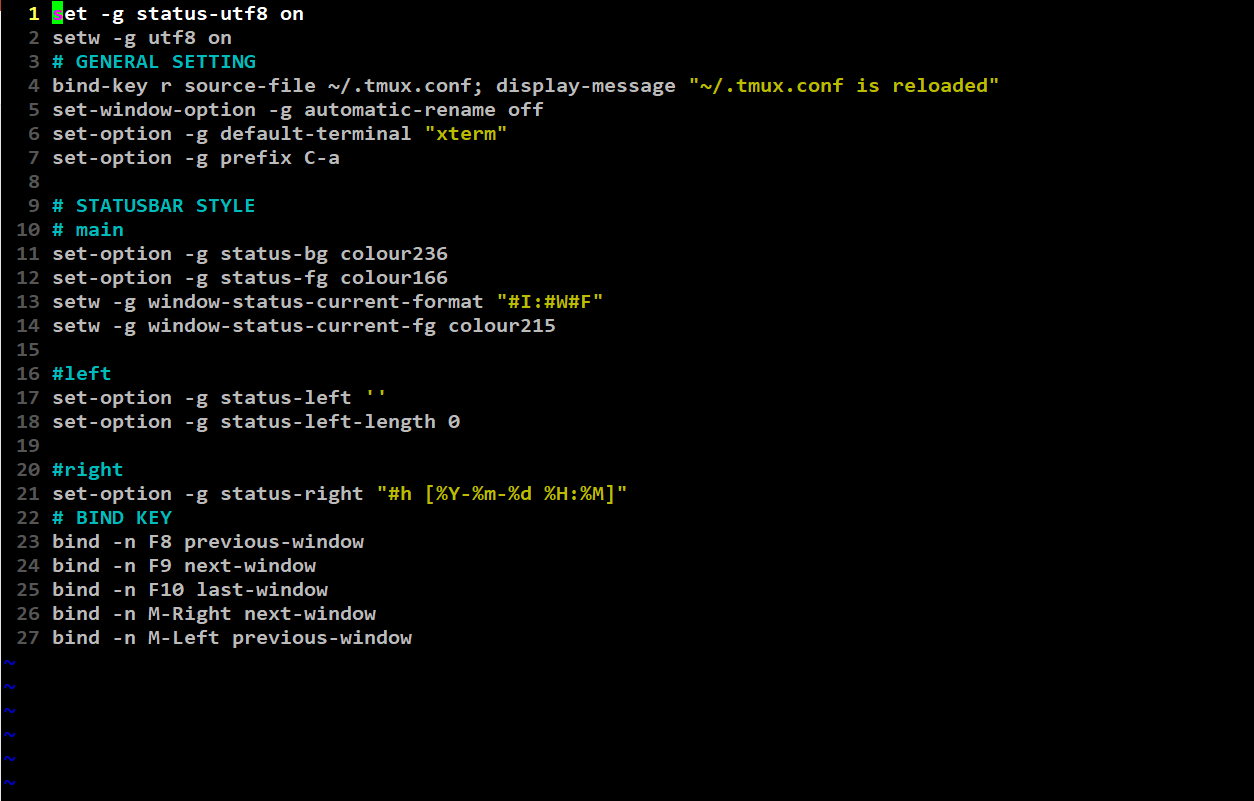 Configuration - set
~/.tmux.conf
set-window-option ( alias: setw )
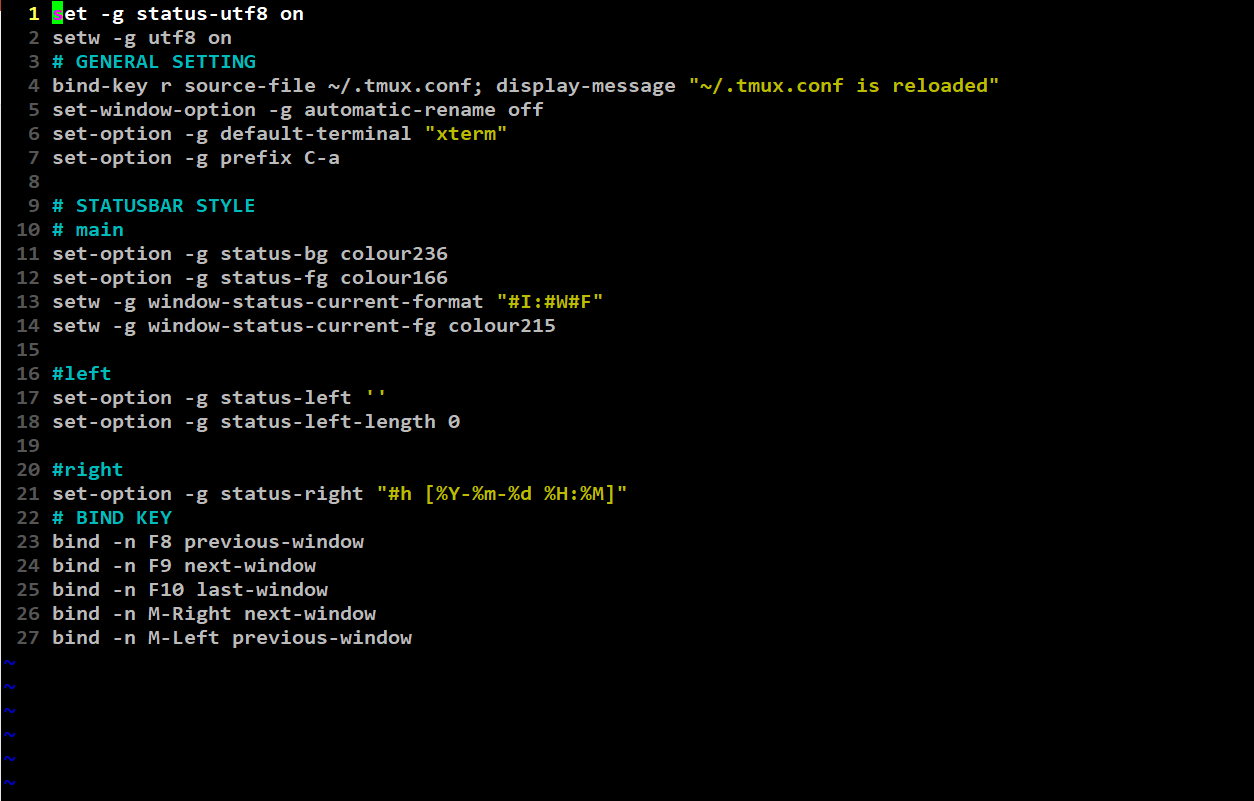 Configuration - set
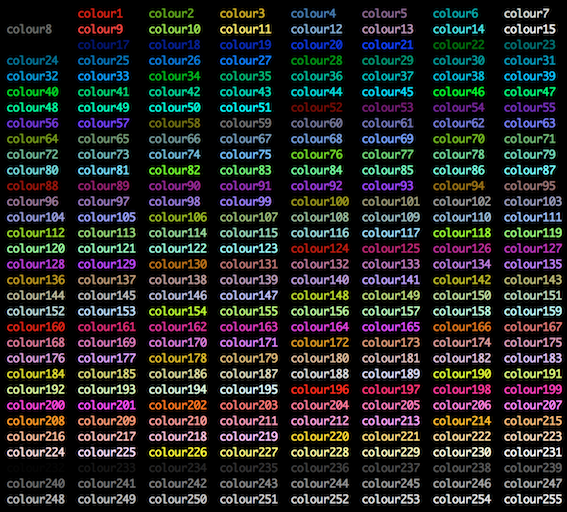 Tmux v.s. Screen
Tmux - share session
共同編輯
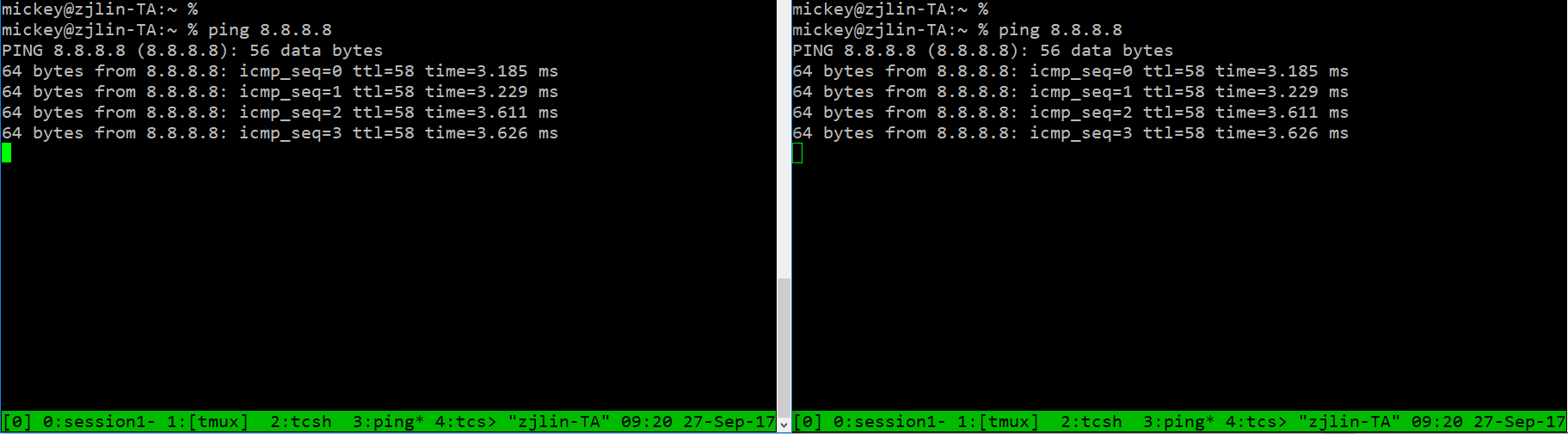 Q&A
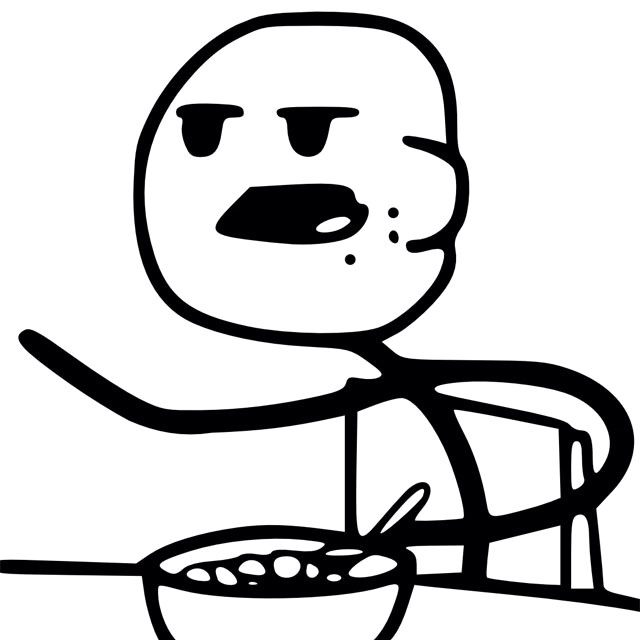